2018.01.08. reggeli áhítatGerendás, Általános Iskola
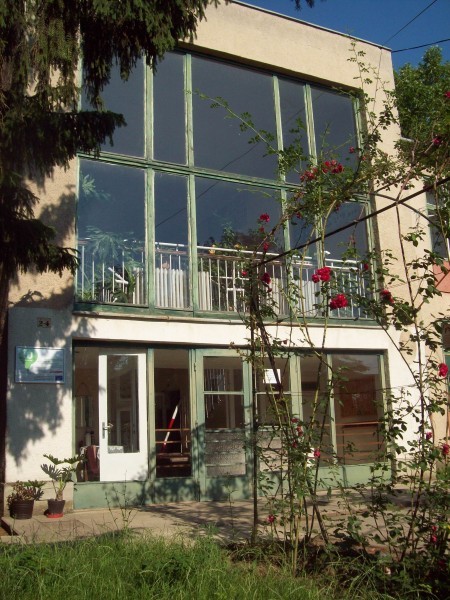 A kísértés lépcsőfokká lehet